Алгоритм выбора метода статистической обработки результатов исследования
Юрий Александрович Бобров
канд. биол. наук, доц. каф. экологии ИЕН СГУ им. Питирима Сорокина
Типы шкал
Шкала наименований, или номинальная, или классификационная; частный случай – дихотомическая шкала. Это шкала классифицирует качественные показатели: например, имена, показатели пола, названия и т.д.
Порядковая, или ранговая, шкала; частный случай – дихотомическая шкала. Она позволяет классифицировать  и ранжировать качественные показатели: например, шкала твёрдости минералов, шкала красоты, шкала оценок и т.д.
Шкала интервалов, или шкала разностей, позволяет не только ранжировать, но и задавать интервалы между элементами: например, шкала температуры, шкала времени и т.д.
Абсолютная шкала, или шкала отношений, отличается от предыдущей тем, что у неё есть абсолютный ноль, например, шкала Кельвина, шкала длины, массы и т.д.
Соотношение шкал измерения и статистических критериев для двух независимых выборок
Доверительные вероятностии уровни значимости
Доверительная вероятность – это заданная исследователем вероятность того, что некая величина лежит в определённой области. В практике экологических исследований обычно выбирают одну из следующих трёх:
Р1 = 0,95 – обычные требования надёжности;
Р2 = 0,99 – повышенные требования надёжности;
Р3 = 0,999 – высокие требования надёжности.
Доверительные вероятности определяют, в свою очередь, доверительные интервалы, то есть границы, того или иного параметра.
Уровень значимости (р) – это обратная к доверительной вероятности величина, отражающая вероятность того, что параметр не попадёт в доверительный интервал; составляет соответственно 0,05, 0,01 и 0,001.
Хи-квадрат Пирсона
Основная формула:

с числом степеней свободы:

при хотя бы одном ожидаемом значении менее 10 – с поправкой Йейтса:
f = (r + c) - 1
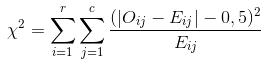 Хи-квадрат Пирсона
Фактические значения
Теоретические значения
Исправленные теоретические значения:
всего растений в опыте 47+14+13+6=80, теоретических 9+3+3+1=16
значит, истинны величины получаем как
9*80/16=45 3*80/16=15 1*80/16=5
Хи-квадрат Пирсона
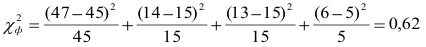 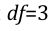 p=0,05
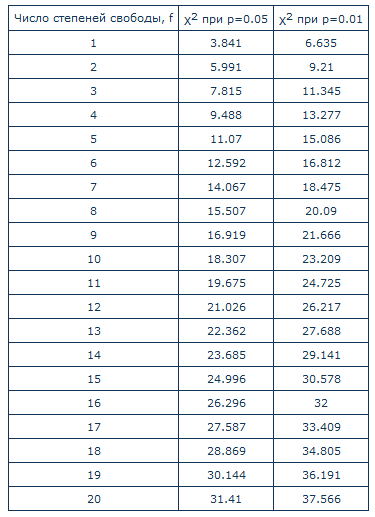 Вывод: разница между наблюдаемыми и теоретическими частотами  статистически недостоверна.
U-критерий Манна-Уитни
Для его расчёта строится единый ранжированный ряд путём расставления полученных значений по возрастанию из двух выборок n1 и n2.
При равных значениях признака рангом является средняя арифметическая от конкретных значений полученных рангов.
Затем единый ряд вновь разделяется на два, соответствующих каждой выборке, с сохранением рангов единого ряда.
Подсчитываются отдельно суммы рангов каждой выборки и определяется наибольшая сумма (Тх), соответствующая выборке с nх элементами.

Итоговое значение считается по формуле:
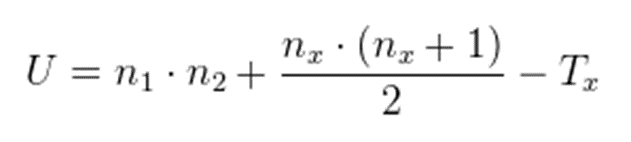 U-критерий Манна-Уитни
n1 = n2 = 9 = nx
T1 = 1 + 2 + 3 + 4 + 5,5 + 5,5 + 7 + 9 + 9 = 46
T2 = 9 + 11 + 12 + 13 + 14 + 15,5 + 15,5 + 17 + 18 = 125 = Tx
Вывод: выборки достоверно отличаются.
U = 9 * 9 + 9 * (9 + 1) / 2 – 125 = 81 + 45 – 125 = 1
Для U-критерия Манна-Уитни (пример)
Предварительная статистическая обработка полученных данных
Расчёт
среднего арифметического:
дисперсия:

и ошибки среднего арифметического:

иногда – коэффициента вариации
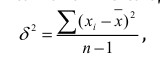 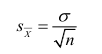 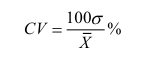 T-критерий Стьюдента
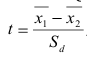 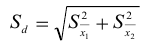 Базовая формула:


если хотя бы в одной из выборок меньше 30 элементов, то формула:



с числом степеней свободы:
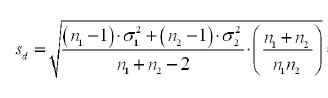 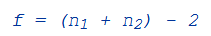 T-критерий Стьюдента
Дисперсия первой выборки равна 0,25, второй 0,41.
Ошибка среднего арифметического первой выборки составляет 0,17, второй 0,21.
Sd = под корнем: ((8 * 0,25 + 8 * 0,41) / (9 + 9 - 2)) * ((9 + 9) / (9 * 9)) =
= ((2 + 3,28) / 16) * (18 / 81) = 0,33 * 0,22 = 0,0726 после извлечения корня: 0,27
t = (4,14 – 2,36) / 0,27 = 1,78 / 0,27 = 6,59  
f = 9 + 9 – 2 = 16
Вывод: длина корней во втором варианте достоверно больше, чем в первом.
Для t-критерия Стьюдента (пример)
Точный критерий Фишера
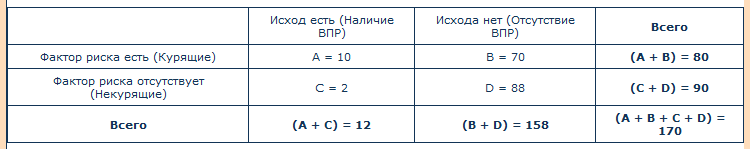 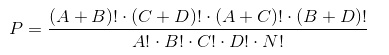 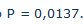 Вывод: при уровне значимости 0,05 есть зависимость между курением матери и врождёнными пороками развития плода (р < 0,05).